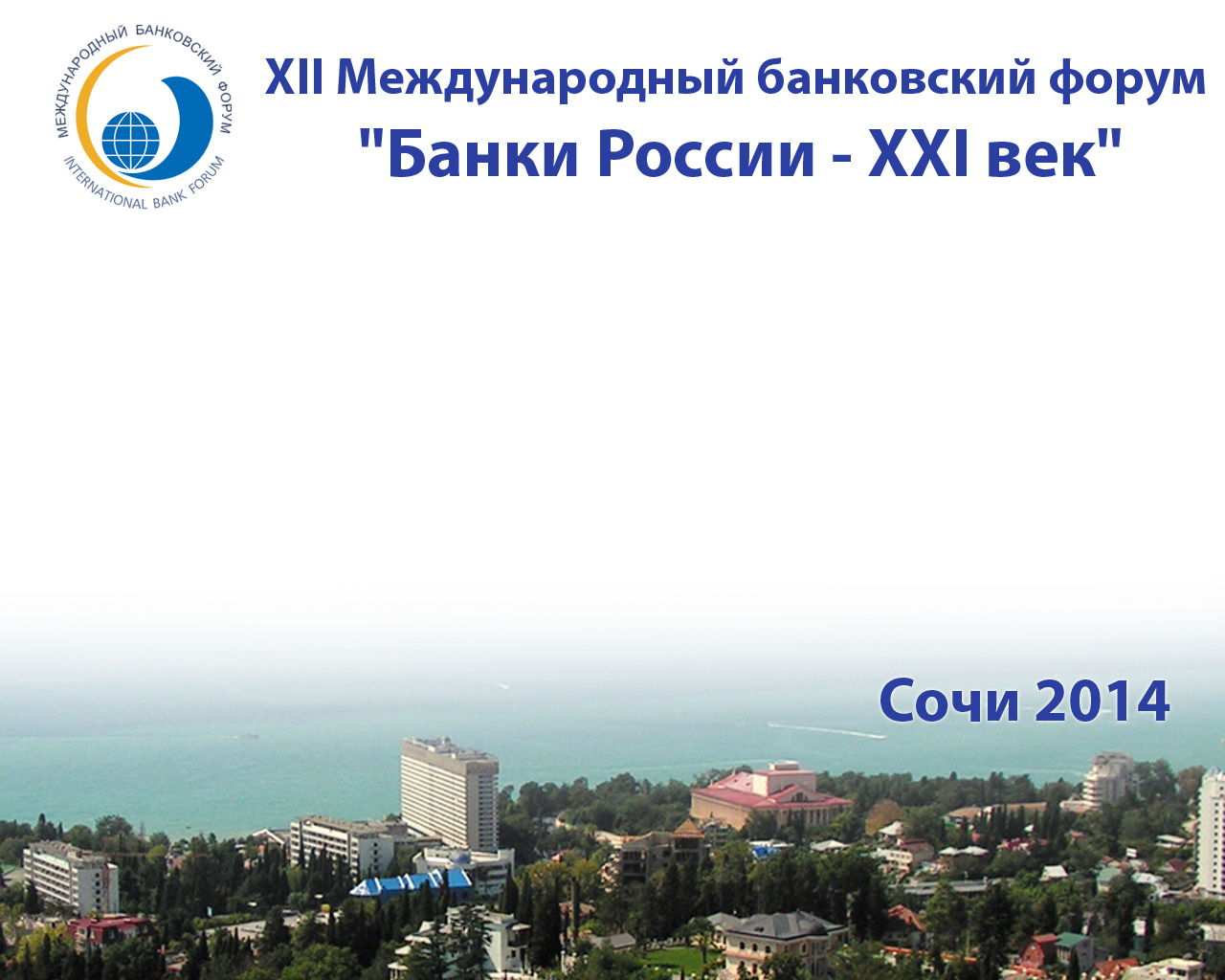 САМИЕВ
Павел  Александрович

Генеральный директор Рейтингового агентства «Эксперт  РА»
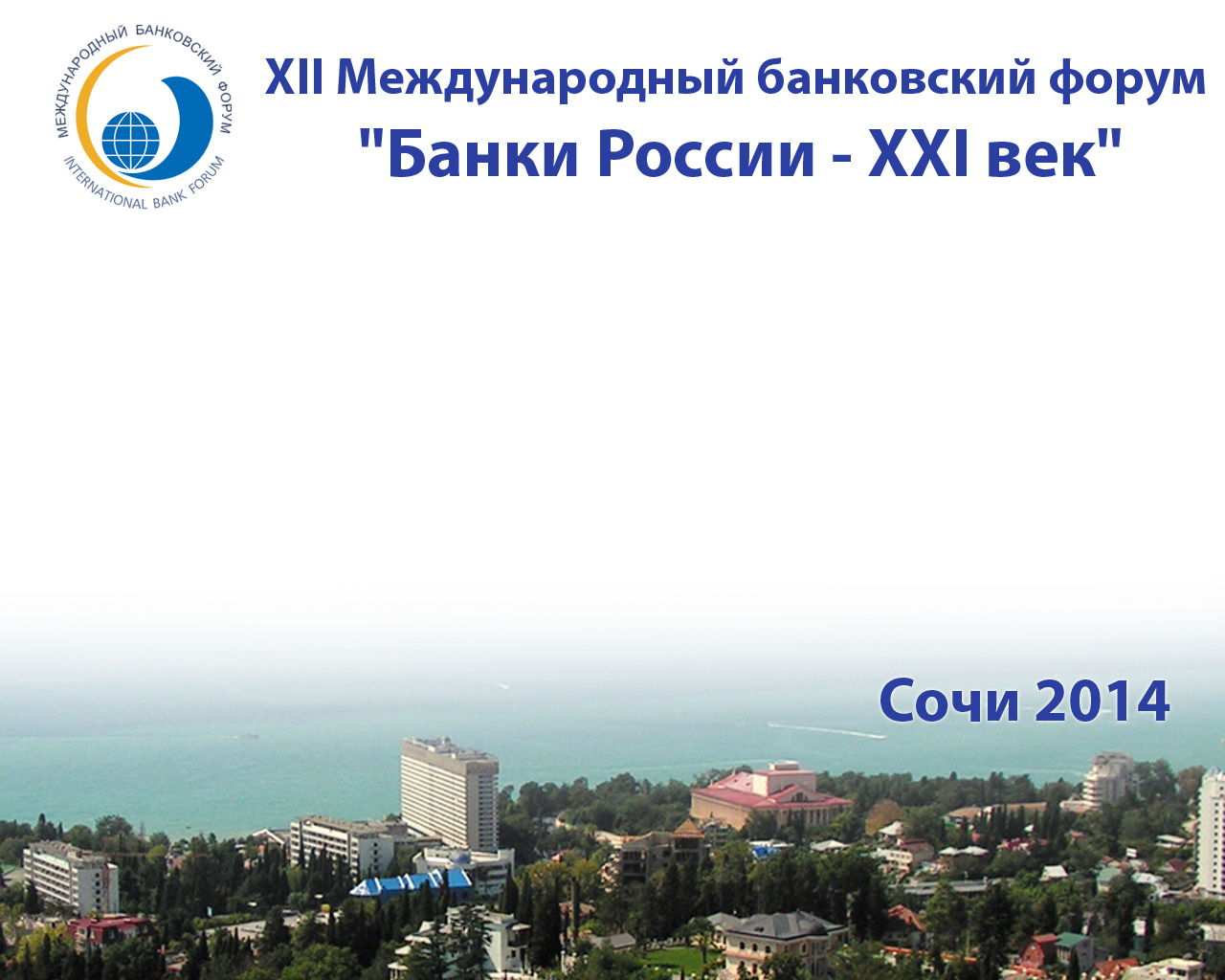 НИЗЬЕВМаксим  Станиславович

Вице-президент
ОАО «УЭК»
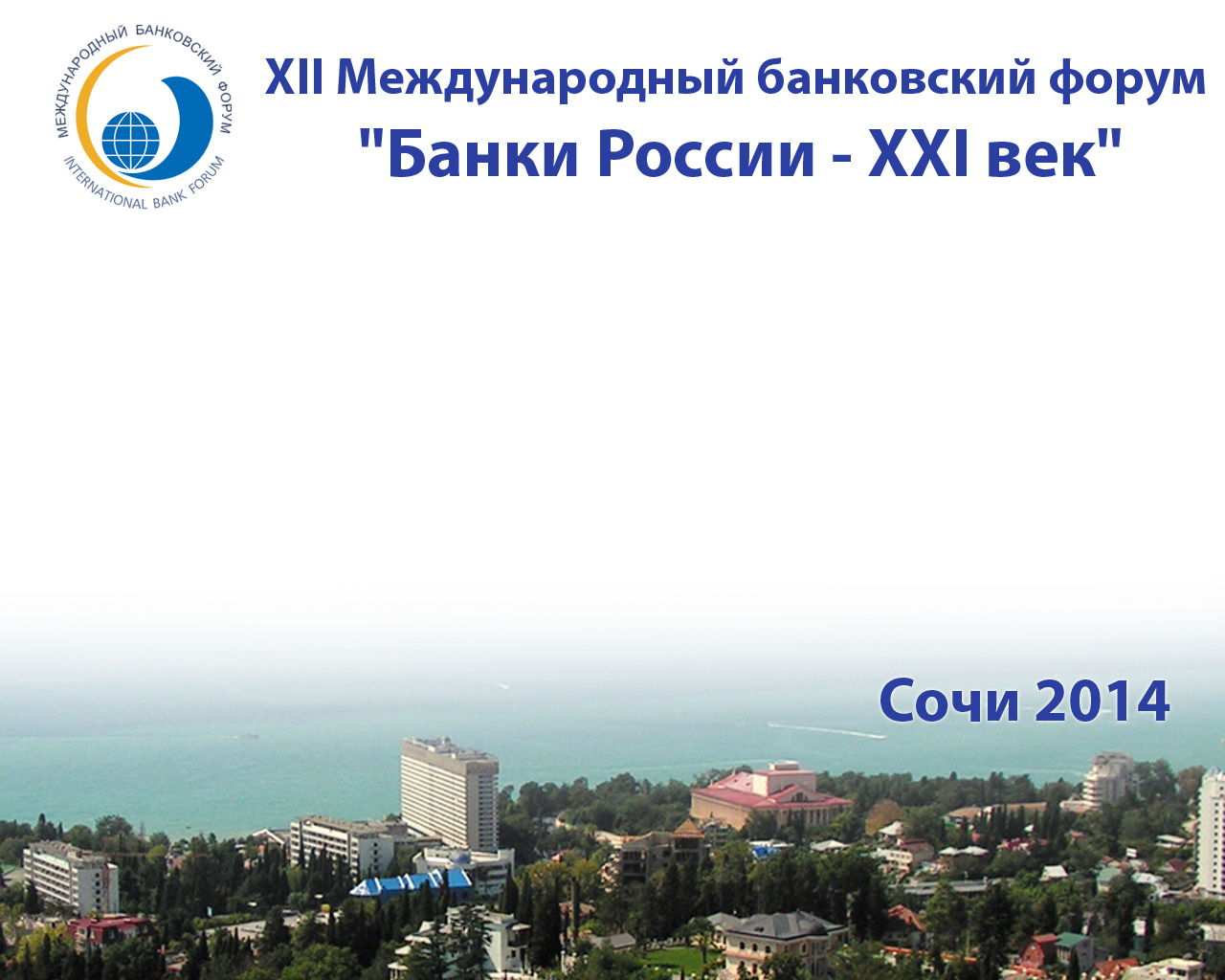 БАКАНОВ
Сергей  Борисович
Директор - начальник отдела 
Департамента корпоративных продаж
ЗАО «Компания ТрансТелеКом»
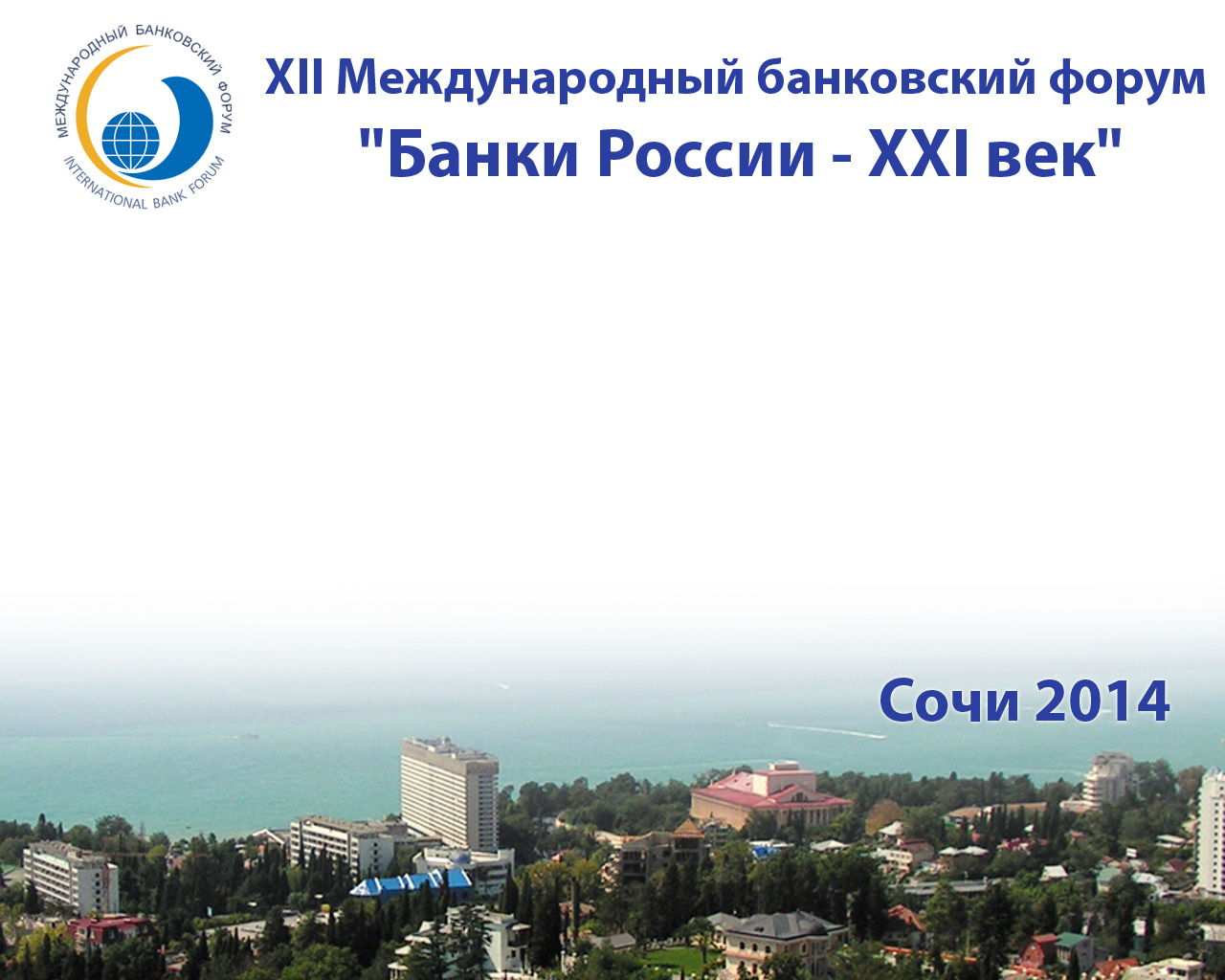 ВОЛКОВ
Константин Алексеевич
Президент
Национальной Фондовой
Ассоциации
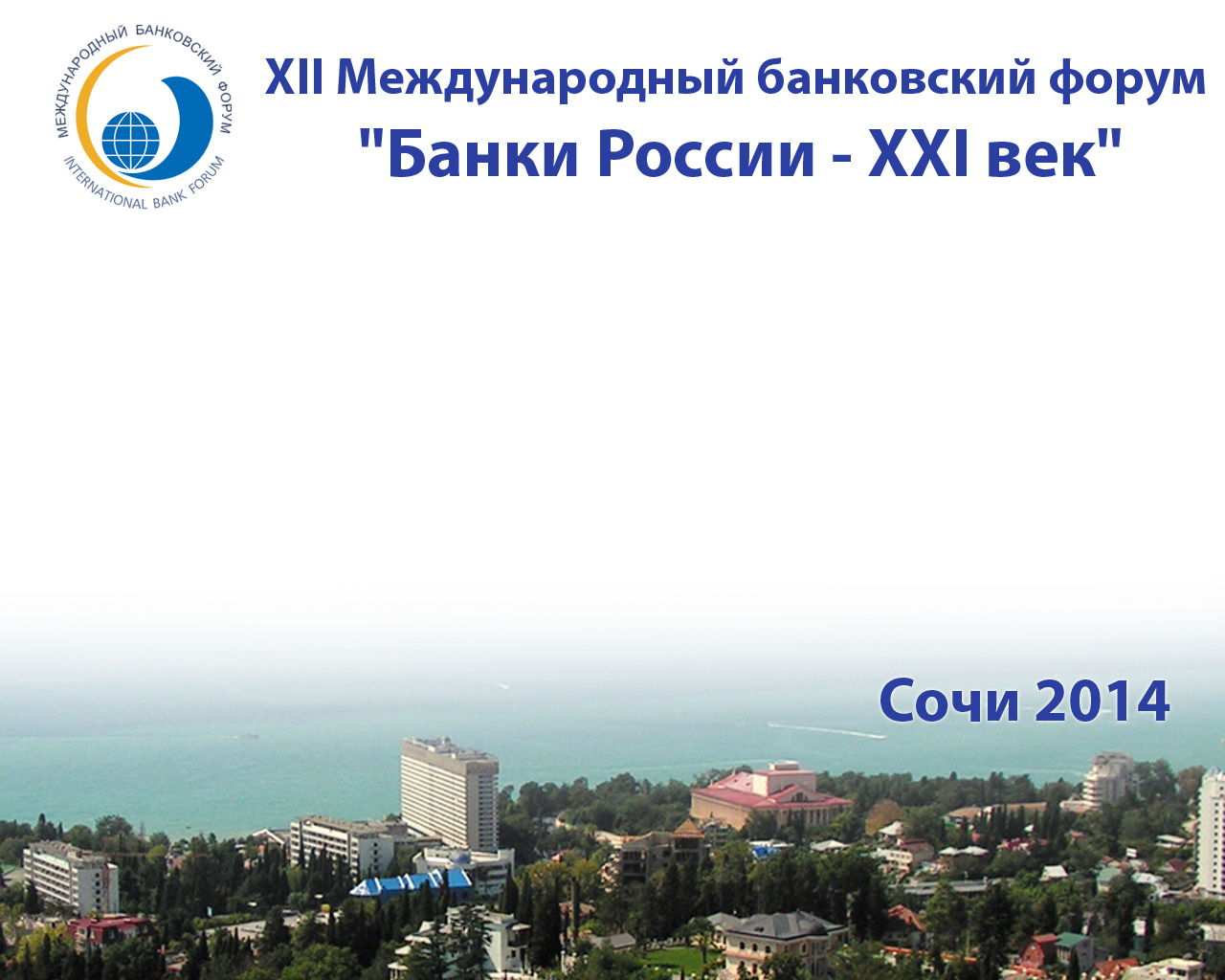 ГУСАЛОВАЕлена  Борисовна
Директор департамента исследований и развития НКО ЗАО «Национальный расчетный  депозитарий»
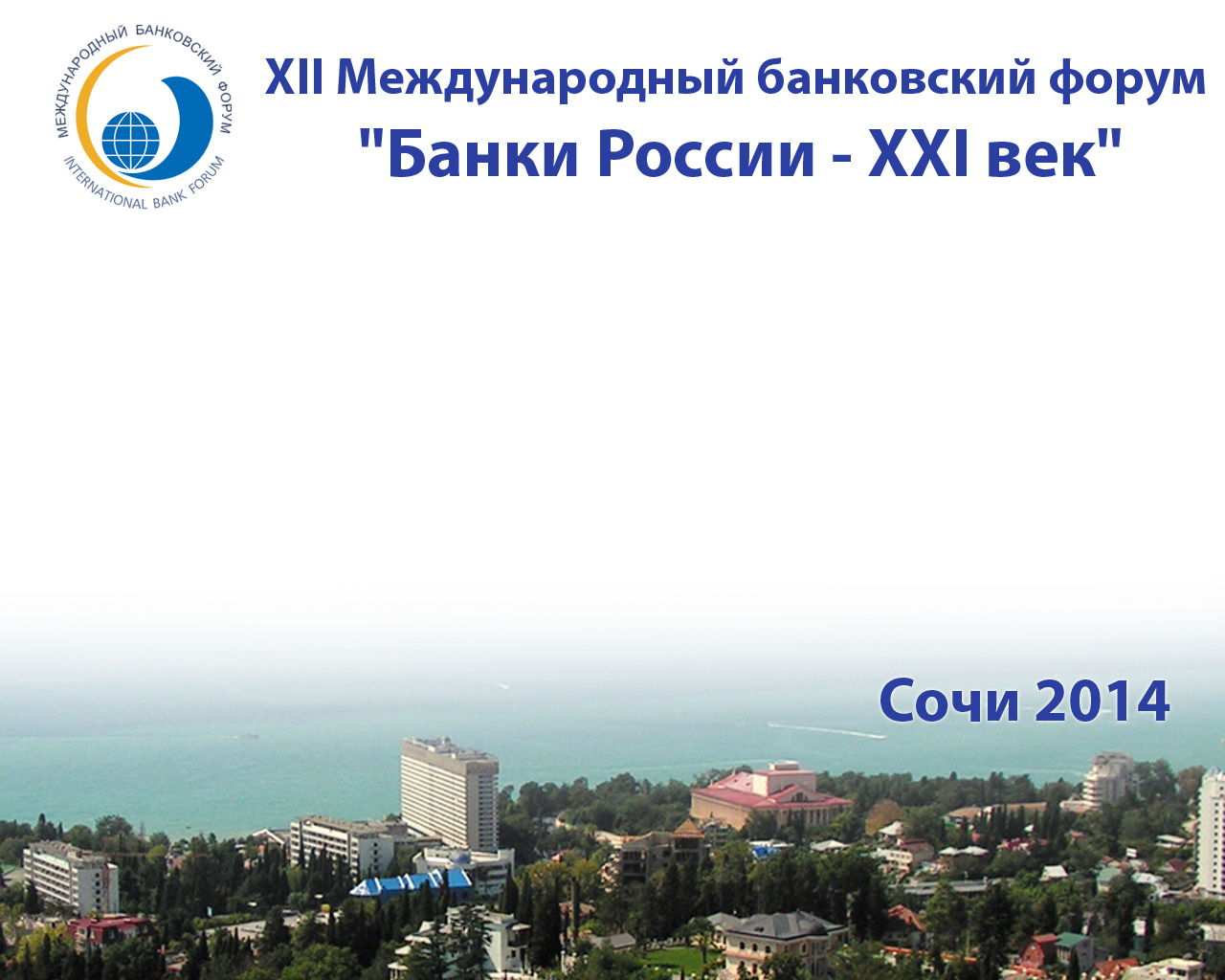 КАНАФИНА
Рамиля  Мухамметовна
Заместитель  директора Департамента национальной платежной системы ЦБ РФ
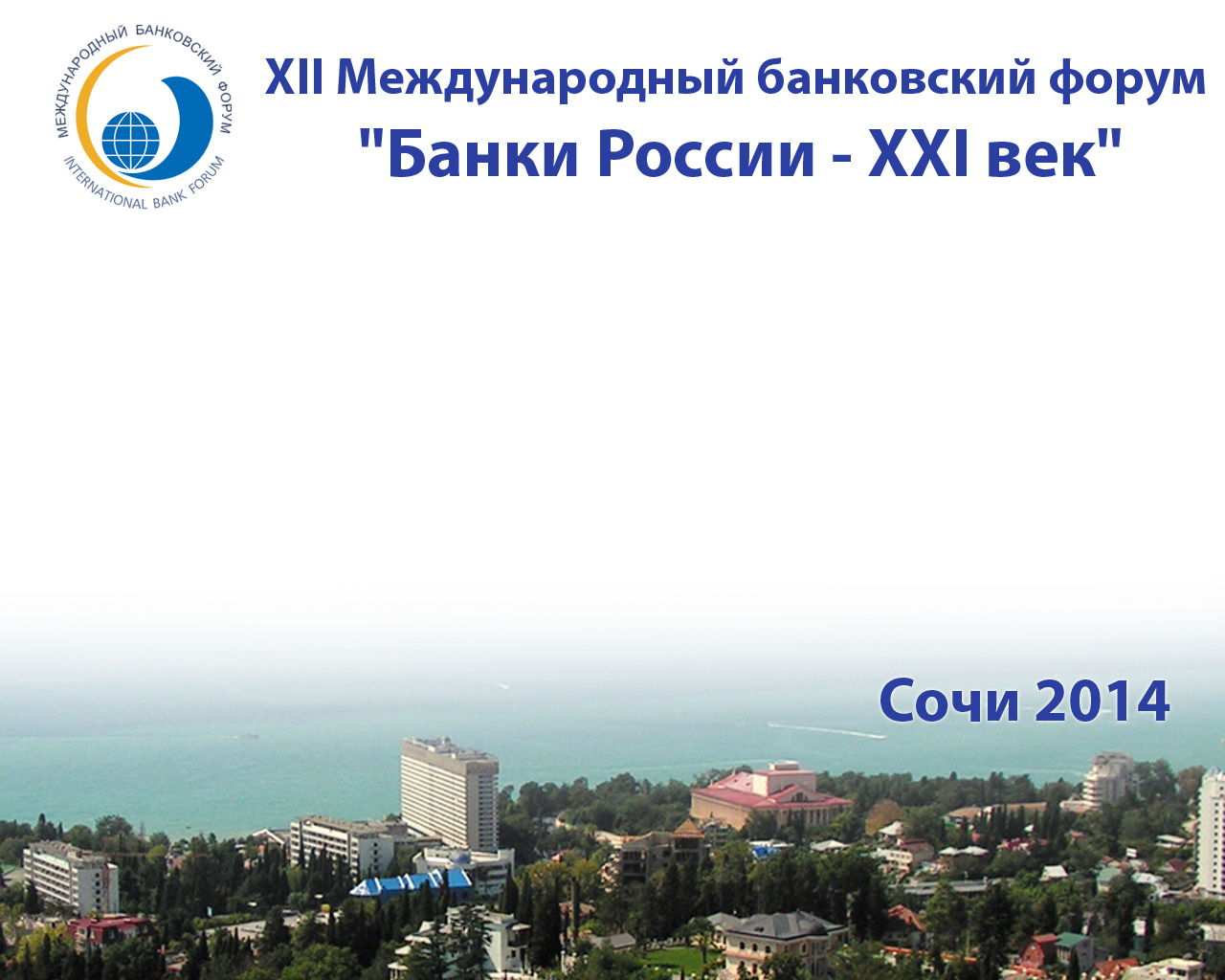 КОНДРАТЕНКО
Олег  Васильевич
Управляющий
ООО «Лайт Вел Организейшн»
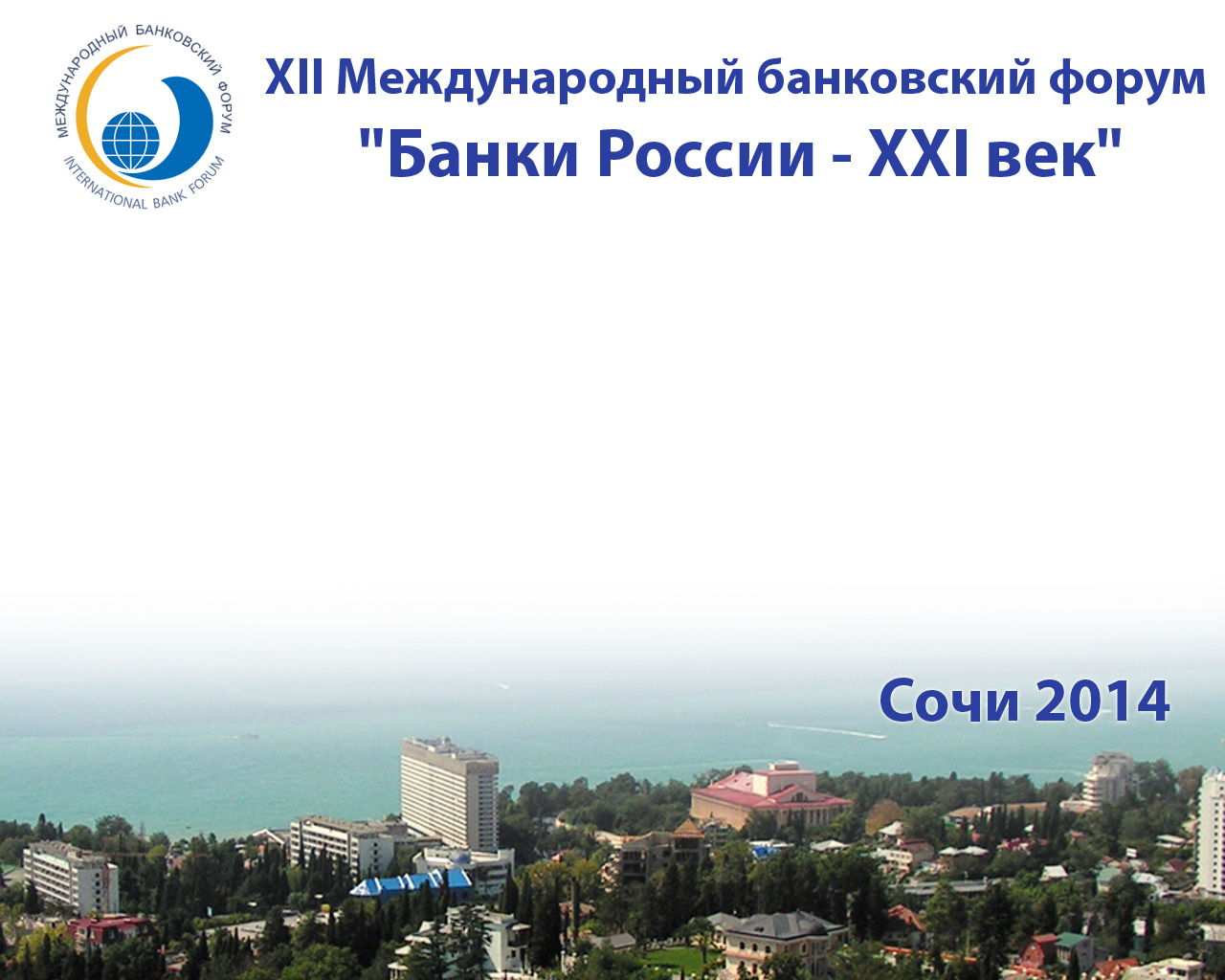 МИХАЙЛОВА
Мария  Александровна
Исполнительный  директор Ассоциации 
«Национальный Платежный Совет»
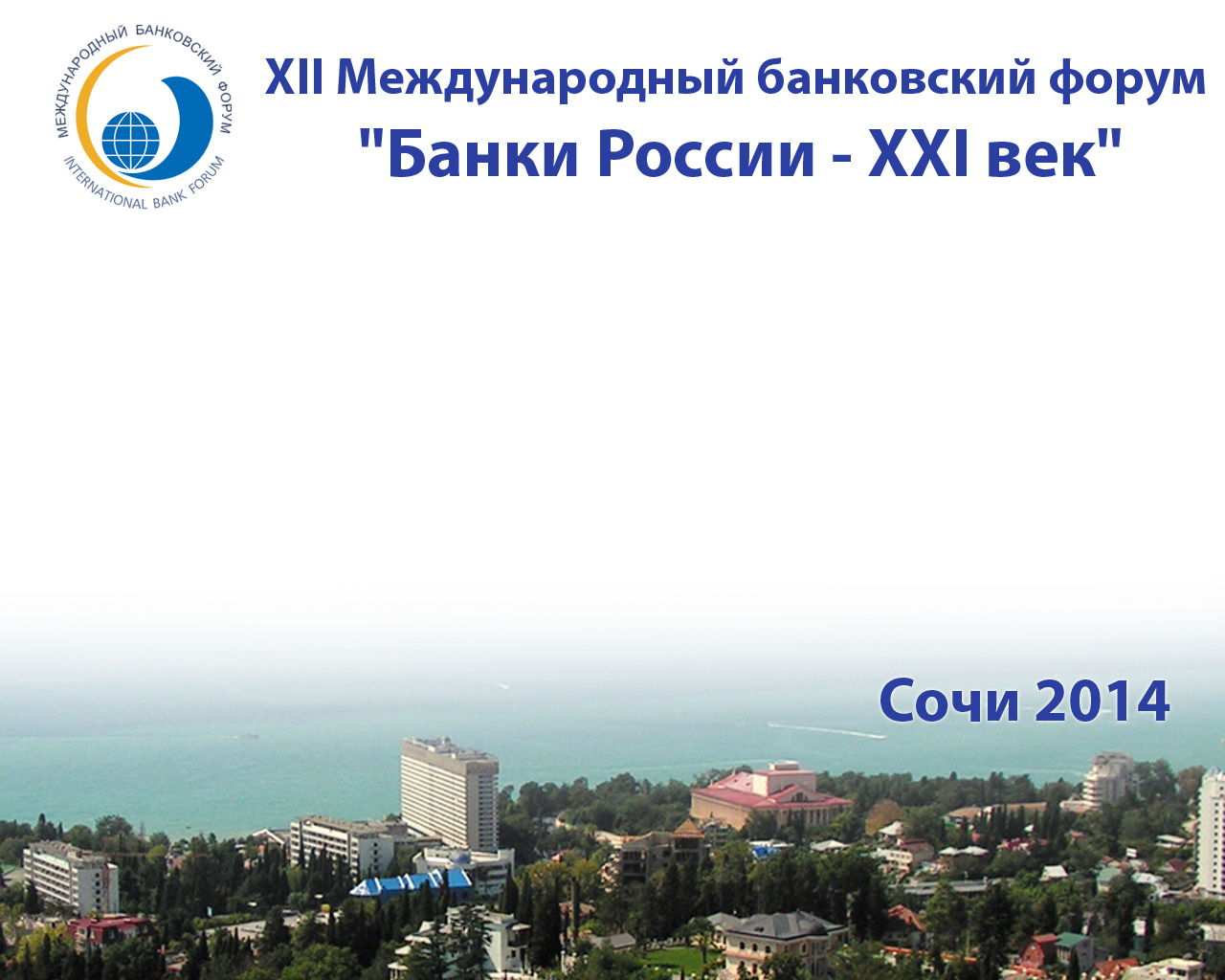 МОИСЕЕВ
Сергей  Рустамович
Директор Департамента
финансовой стабильности ЦБ РФ
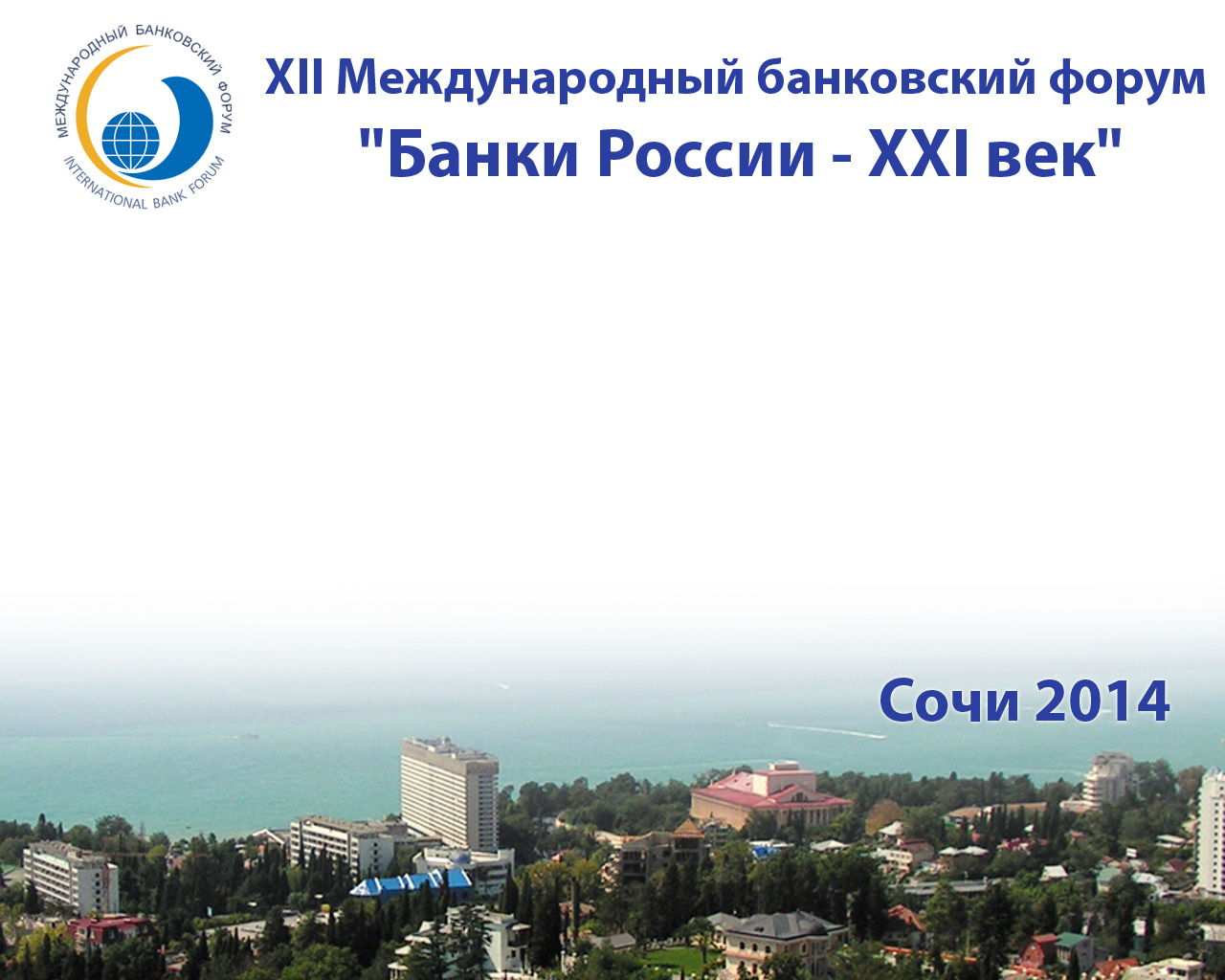 Хавин 
Алексей Сергеевич
Председатель Правления
 ЗАО АКБ «Национальный Клиринговый Центр»
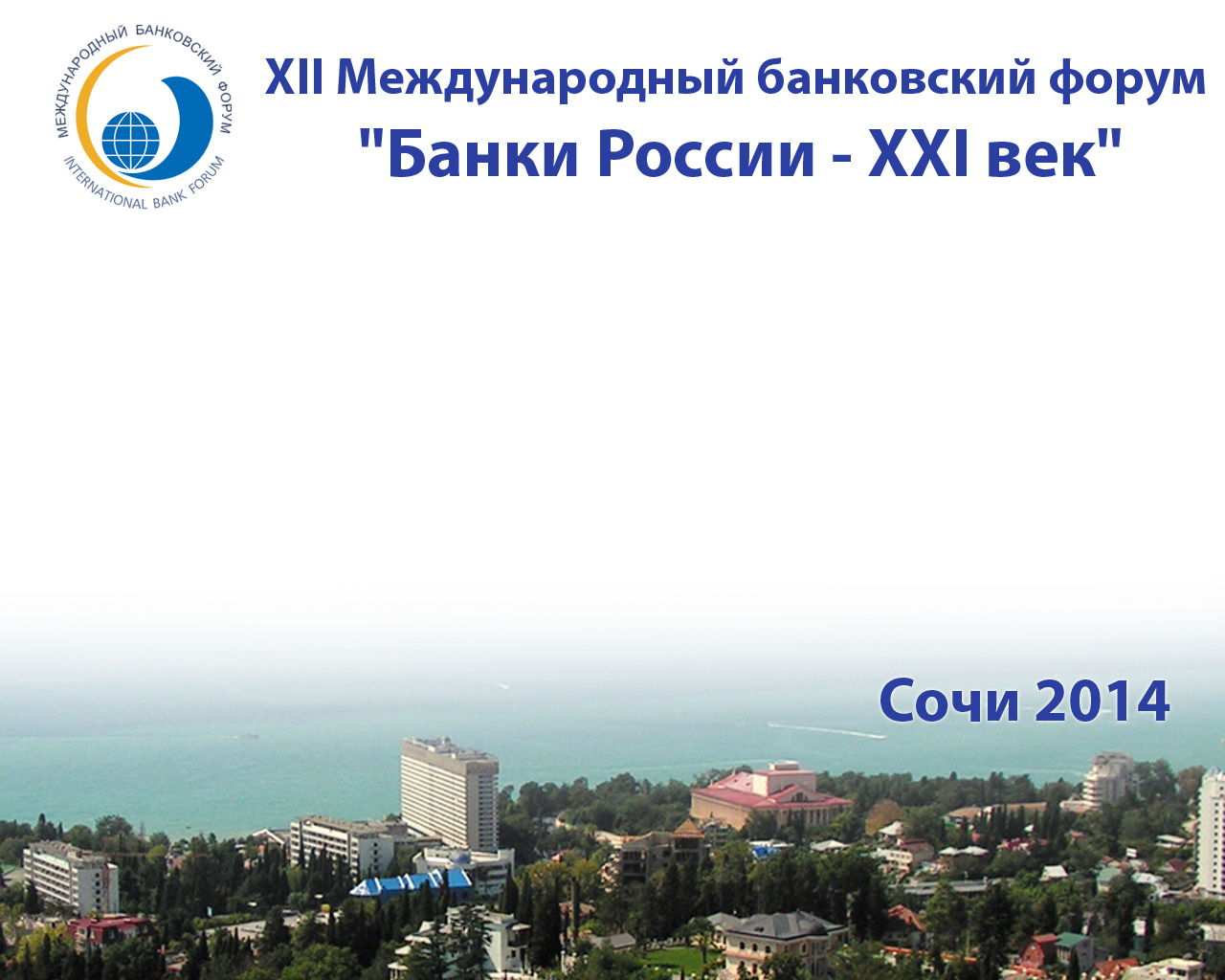 Чистюхин
Владимир  Викторович

Заместитель Председателя
Банка  России
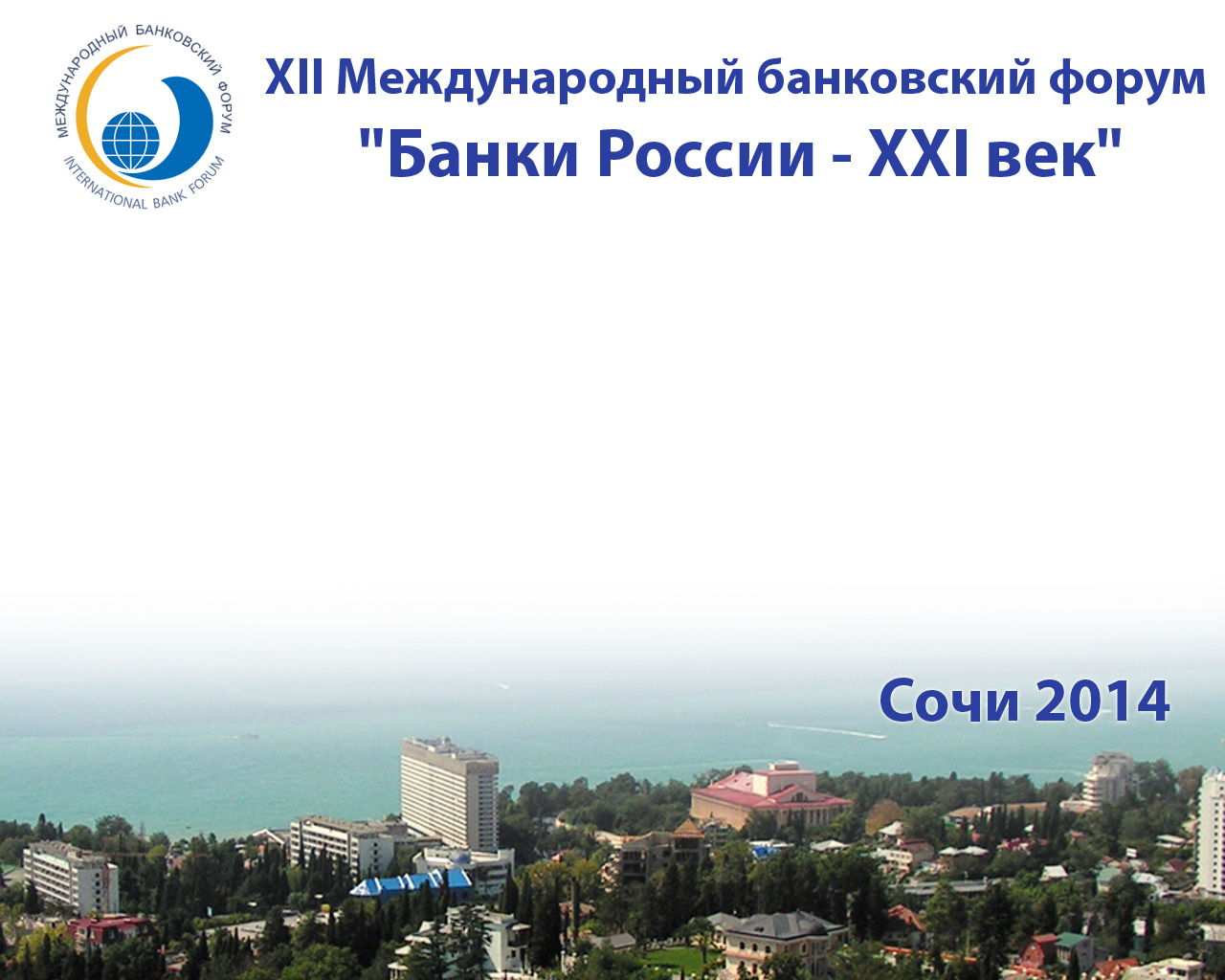 ВАВИЛОВ
Юрий  Викторович

Генеральный  директор
ЗАО  «Д2 Страхование»